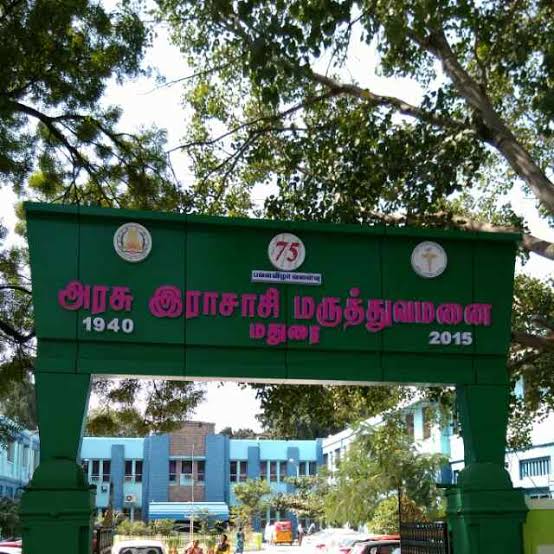 DEPARTMENT OF CARDIOLOGY
 
HEAD OF DEPARTMENT : 
PROF DR. S. BALASUBRAMANIAN MD DM
ASSOCIATE PROFESSOR : 
DR. G.SELVARANI MD DM 
ASSISTANT PROFESSORS :
	DR . G.S. SIVAKUMAR MD DM
	DR.  R. R. SARAVANAN MD DM FNB
	DR.  RAMESH MD DM 
	DR.  NAGASUNDHAR MD DM
	DR.  S.SATHISH KUMAR MD DM 
	DR.  T.R .HEMANATH MD DM 
	DR.  NIZAMUDEEN MD DM 
	DR.  M. SARAVANAN MD DM 
	DR.  B. RAJESH MD DM
AN INTERESTING CASE OF MITRAL VALVE PROLAPSE
DR. M. ILAMARAN 
DM POST GRADUATE 
DEPT OF CARDIOLOGY 
GOVT RAJAJI HOSPITAL
58 male admitted on 02.09.21
Old PTB , known seizure disorder  
C/o of Shortness of breath – 10 days duration 
C/o fever 3 days after admission
HOPI
H/ O dyspnoea since 10 days gradual onset progressive in nature , initially class II NYHA , NYHA class III at the time of admission. Aggravated by exertion relieved by rest. No H/O orthopnoea or PND 
H/O fever 3 days after admission , high grade intermittent fever , associated with chills and rigors 
No H/O chest pain , palpitation ,syncope ,presyncope
No H/O oliguria ,pedal edema, abdominal distension
HOPI
No H/o hemoptysis
No H/o hoarseness of voice
No H/o bluish discolouration of skin/ mucosa
No H/o recurrent respiratory tract infections
No H/o vomitting/abdominal pain/diarhoea
No H/o loss of weight /loss of appetite
No H/o weakness of limbs
Past History
Known PTB completed 4 years back 
Known seizure disorder on T.phenytoin100mg  1-0-2, T.SVP 200mg 1-0-1
No H/o rheumatic heart disease 
No H/o previous similar episodes
Not a known case of DM2,SHT,bronchial asthma
Personal history
Takes mixed diet 
 Smoker /non alcoholic
No h/o drug abuse
General examination
Pt conscious , oriented ,febrile ( T-101 F), pallor, no jaundice, no cyanosis, no clubbing, no generalised lymphadenopathy
No markers of RHD/ atheroscelorosis/CHD
Ht -165 cm, weight , 60kg. BMI- 22 
Pr- 54/mt regular large volume, felt in all peripheral vessels , no R-R delay, no R-F delay , no vessel wall thickening
 Bp- 130/70 mmhg in Rt UL . 140/80 mm Hg in rt LL
Spo2 – 98% in RA
RR – 21/mt abdomino thoracic
Examination of CVS – Inspection
JVP not elevated 
Chest wall bilateral symmetrical 
Trachea appears in midline
Apical impulse seen in left 6th ICS lateral to mid clavicular line 
Prominent supra sternal pulsations seen
No other visible scar/sinus/pulsations
Examination of CVS – Palpation
Trachea in midline confirmed 
AI – left 6th ICS 1/2inch lateral to MCL hyperdynamic in nature 
 parasternal heave –GRADE1
Examination of CVS – Percussion
Right heart border corresponds to right border of sternum 
Left heart border – corresponds to cardiac apex
Left second intercostal space is resonant
Traube’s space is resonant
Examination of CVS – Auscultation
Mitral area : S1, S2 heard , high pitched mid systolic click followed by mid systolic murmur of grade 4/6 heard , radiating to axilla .  Click occurs early & the intensity& duration  of murmur increases on standing.
Tricuspid area : S1, S2 heard , same murmur is heard 
Pulmonary area : S1, S2 heard , P2 loud . 
Aortic area : S1, S2 heard no murmur
RS : B/l air entry + . No added sounds
P/A : soft 
CNS : no focal neurological deficit
CBC – TC 9300. 
DC : P79%/L10%/M11 %
Hb : 7.2 gm %  9.8gm%
Platelets : 66000/mm3
ESR : 115mm/hr
Blood C/S : 4.09.21- negative 
RBS : 161mg%
Urea / Cr : 74 mg% / 1.9mg% 
Repeat U/Cr: 32mg% /1.3mg% - 14.09.21
CPK : 87 IU/L ;CPK (MB): 22 IU/L. 
Na+ /K+ = 135meq/l / 3.0 meq/l
Repeat K += 2.9 meq/l
14.09.21 K += 3.7 meq/l
Peripheral Smear : Thrombocytopenia /reactive neutrophilia
THANK YOU